Text2PTO:Modernizing Patent Application Filing
A Proposal for Submitting Text Applications to the USPTO
The Big Picture
The USPTO is building a new, modern patent examination software system.
One part of this is modernizing how patent applications are filed.
Applicants will receive many benefits from this with minimal changes in their existing work practices.
Main Goal
Provide a safe, easy way for applicants to file the text version of their patent applications online.
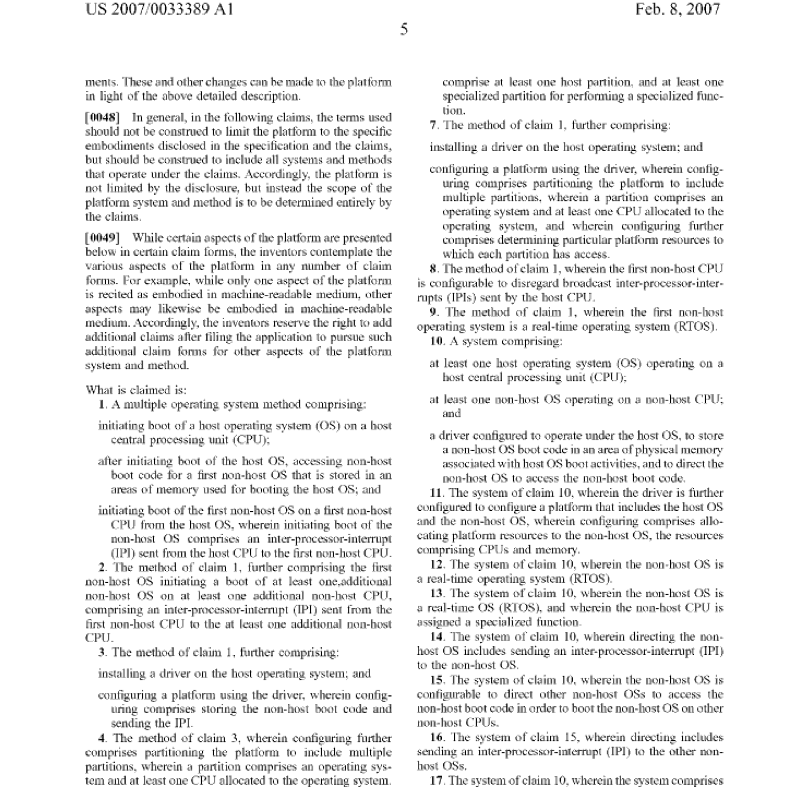 Currently: A Scanned Image
Benefits
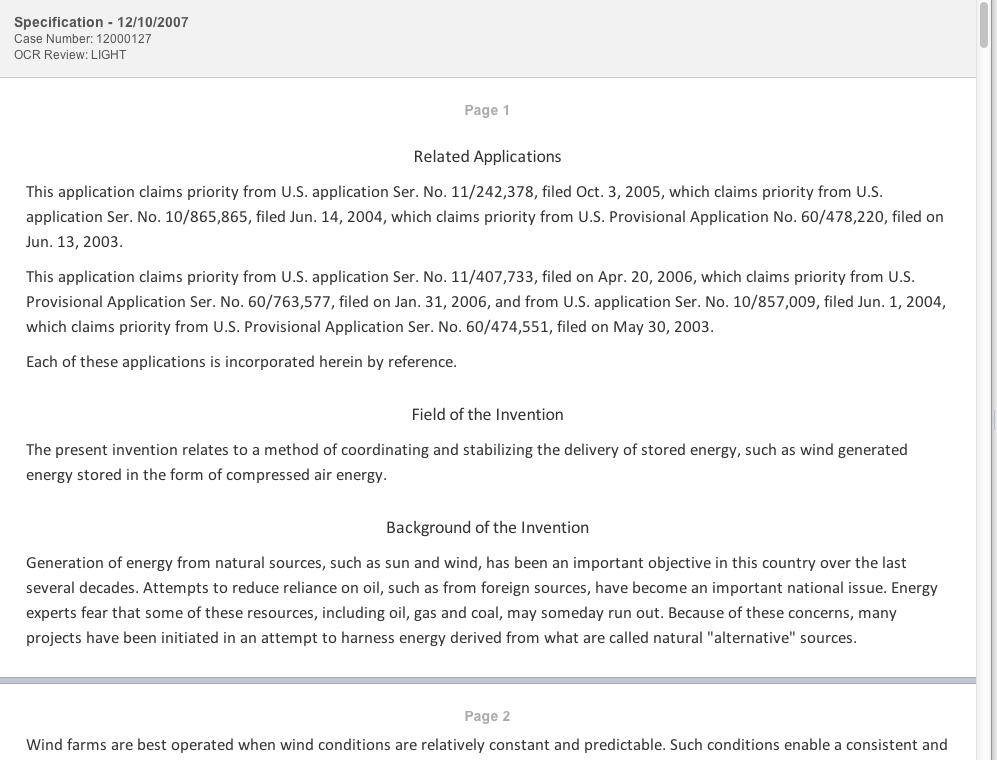 Goal: Text
Benefits
Increased accuracy in filings
Automated formalities checks
Additional useful automated information
Claims trees
Patent family information
Will enable better tools for patent examiners
Will provide large cost savings for USPTO
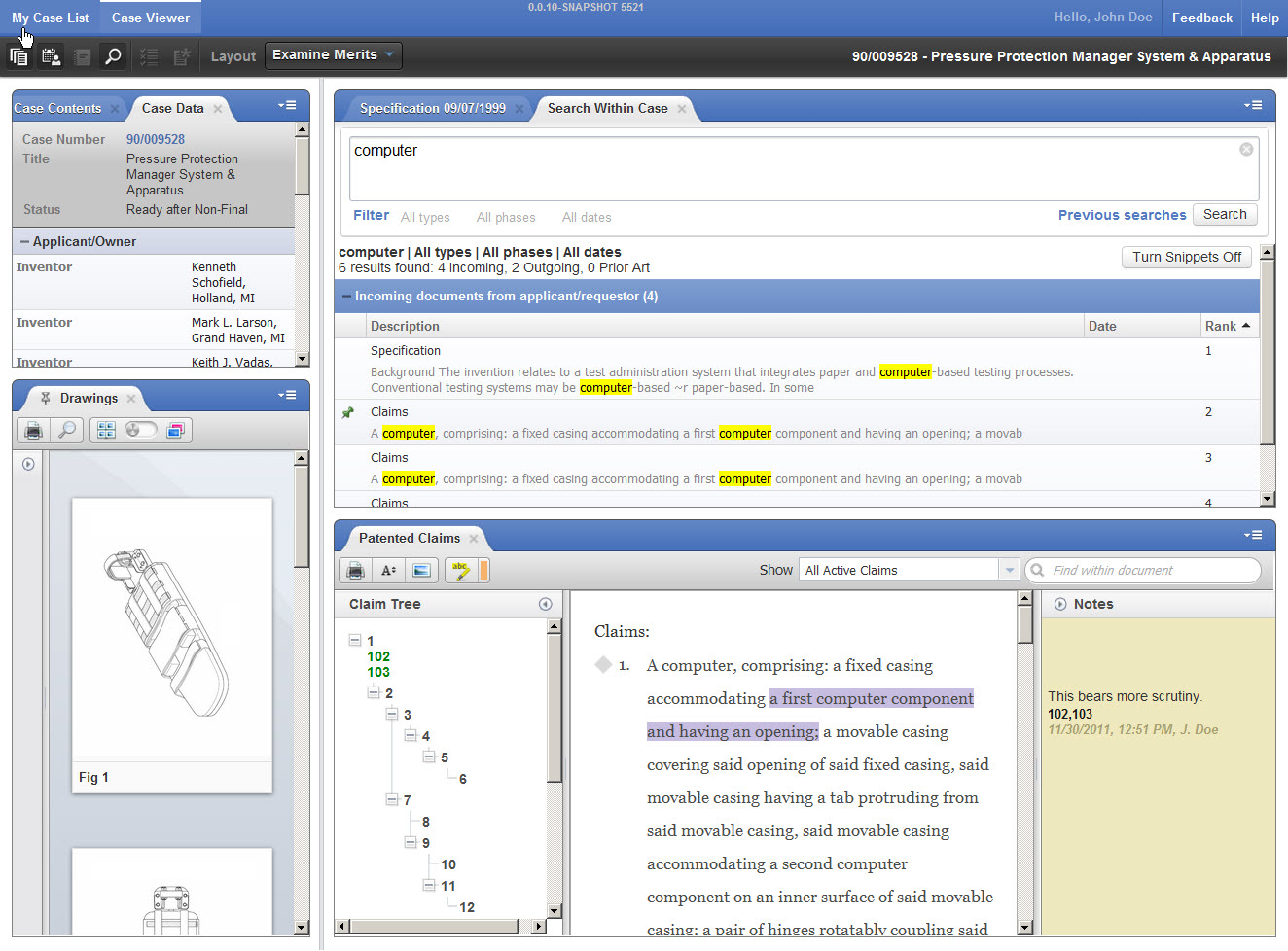 Modern Software for Patent Examiners
Focus: Ease of Use for Applicants
Eliminates the need to:
Scan or pdf the file
Upload four different files 
Figure out the number of pages for each file
Amendments can be made on a copy of the original.
Cover sheet can be conveniently added for you.
Amendments can be authored using Track Changes
No software to download or install
Author your application in Word, and then upload it t.
Main Idea
Author your application in Word, and then upload it to USPTO.
V1
Law Office
USPTO
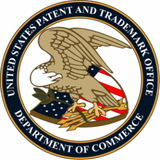 EFS Web
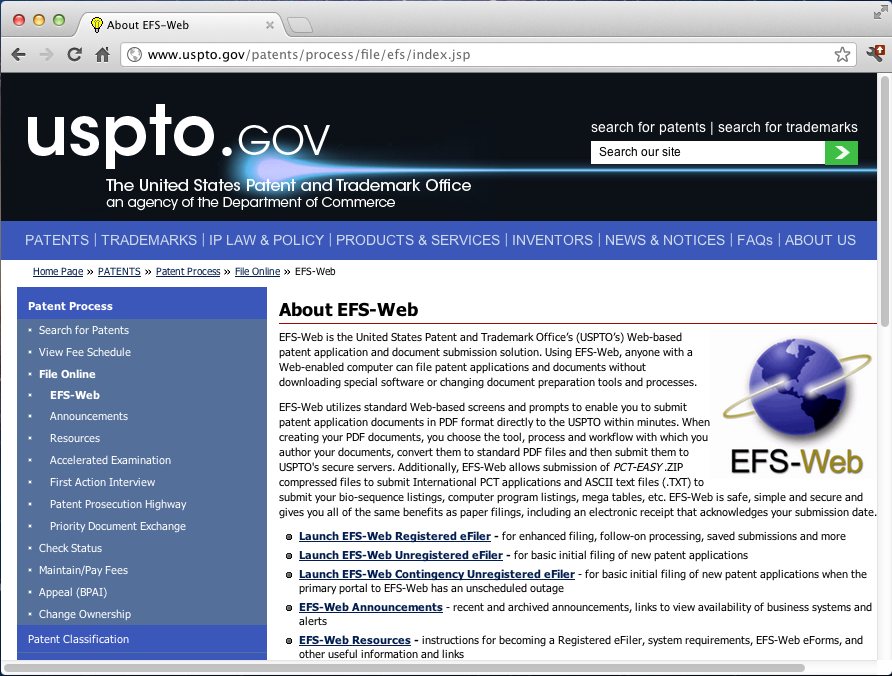 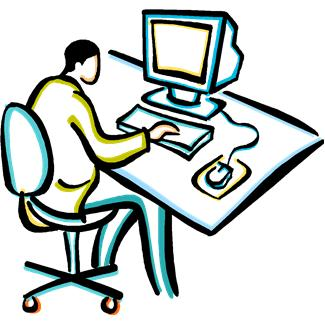 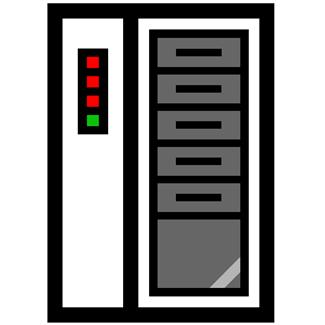 Acknowledgement
Applicants’ Concerns
What if we left track changes on?
What if we left private information in?
How can we be sure the contents of the application have not changed?
We Have Solutions for Applicants’ Concerns
What if we left track changes on?
USPTO is providing a validation tool that will alert you about this.
What if we left private information in?
The validation tool will tell you this as well.
How can we be sure the contents of the application have not changed?	
USPTO is providing a code that allows you to easily and quickly verify that we have a verbatim copy of the text that you submitted.
Check for Track Changes and Private Information
Validator Tool, Part 1
Make sure you did not include any private information.
V1
V1
Law Office
Run the validator tool in a web browser on your own computer.
Text2PTO Validator Tool
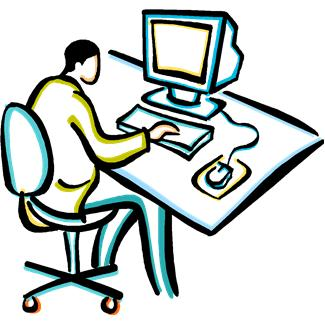 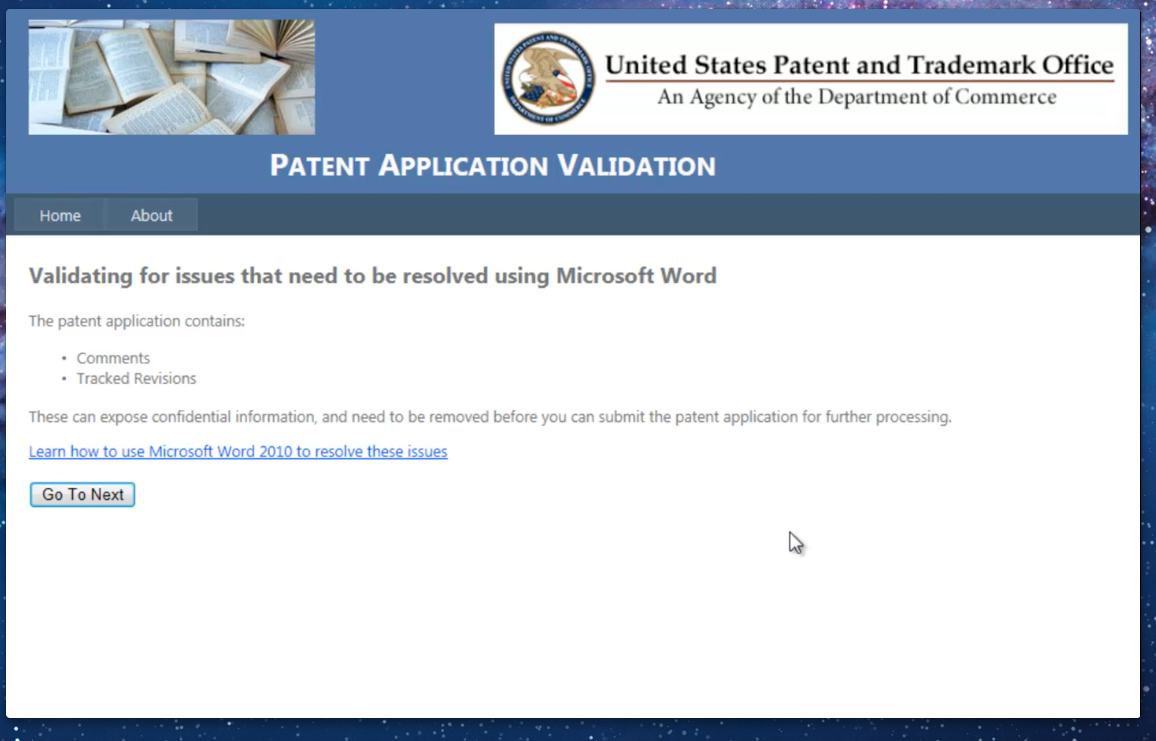 “Warning: Track changes left on”
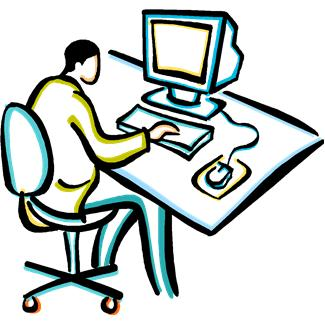 It tells you if you included private information or left on track changes and tells you how to remove it.
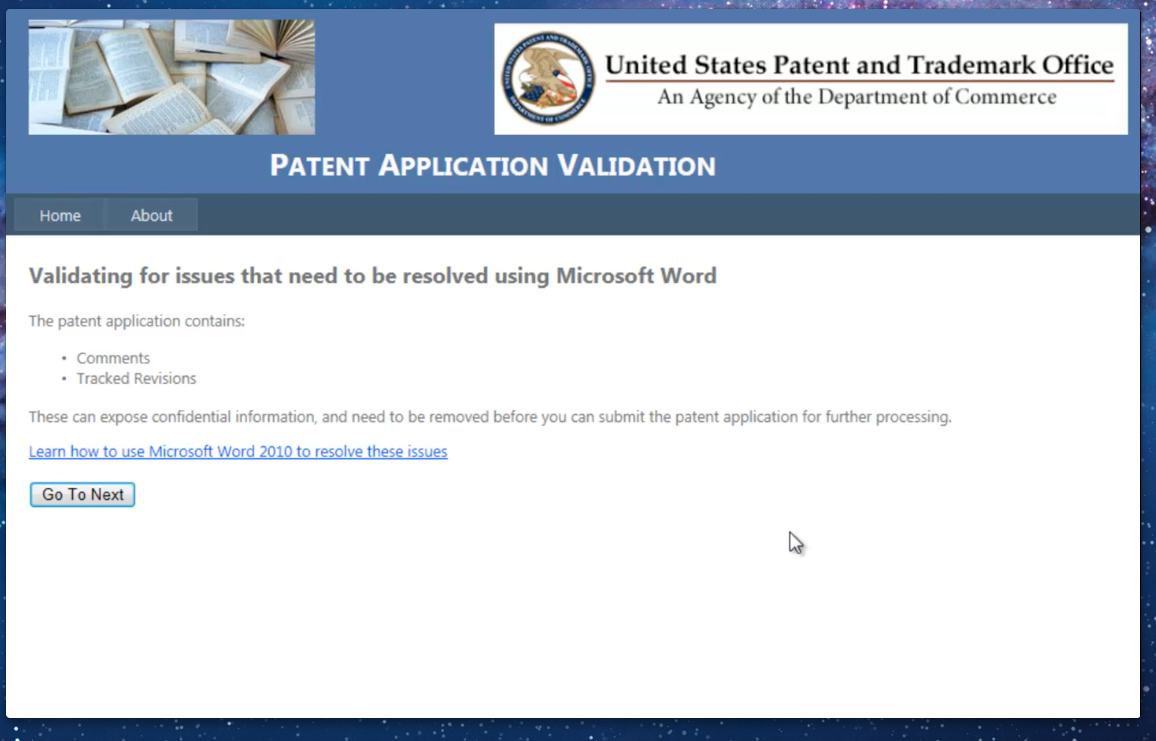 Applicant follows instructions to remove track changes and resends through validator tool
Document is ready to submit.
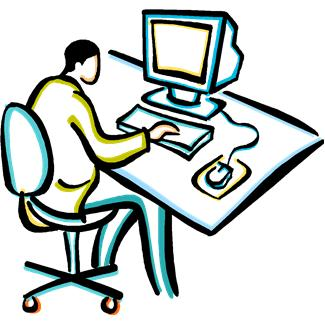 What Video Should Show
2 minutes max (all timing info below is maximum)
No need for audio; we’ll speak over it.
Scroll through two different applications [45  sec]
Show the same application but with two radically different looks (fonts, layout, etc)
In one of the files, show there are some track changes visible but only if you switch the View (from final to final showing markup, for example)
First check:
Upload the document with markup into the tool [5 sec]
Show the warning message and the “how to” screen. [30 sec]
Show the user doing the repair, maybe doing  “accept all changes”
Show the user re-running the tool on the file and getting an “ok” message.
15
Check for Disallowed Markup (such as embedded fonts, colored text).
Optionally Fix It.
Validator Tool, Part 2
Check for and change any disallowed formatting.
V1
V1
Law Office
Run the validator tool in a web browser on your own computer.
Text2PTO Validator Tool
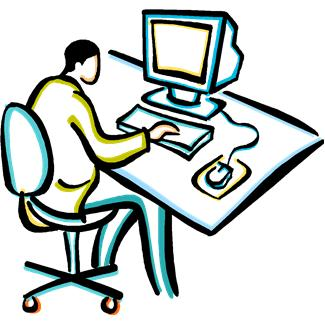 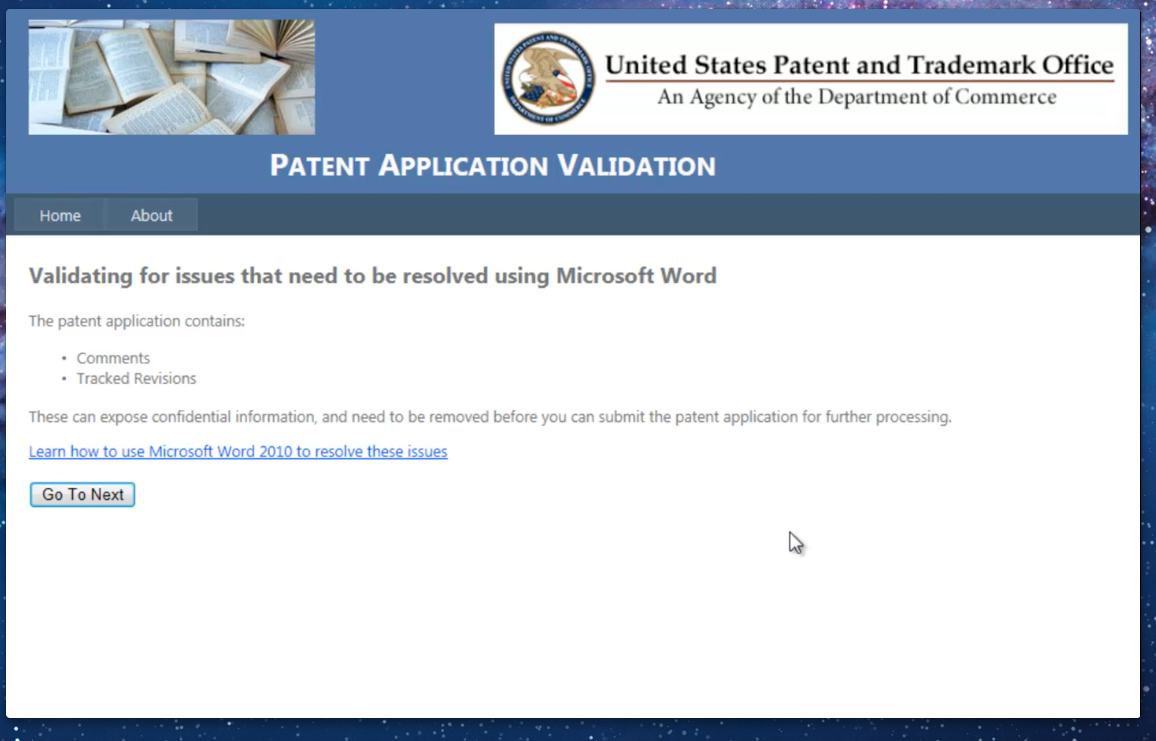 If your file has any disallowed formatting, either:
Follow the instructions to remove it, or
Let the tool remove it for you, step by step.
Description of disallowed formatting.
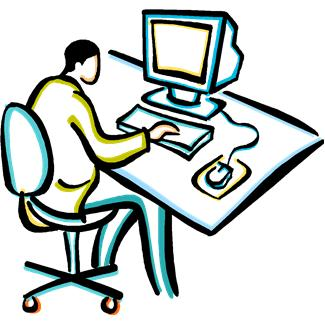 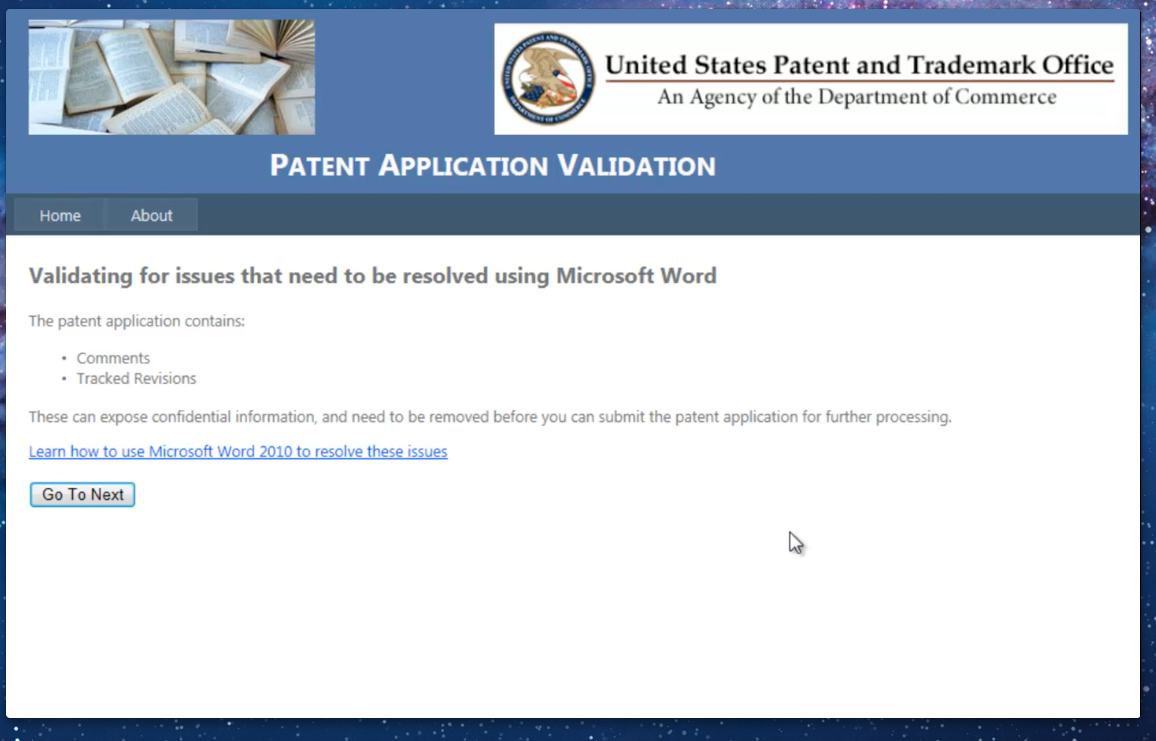 Applicant  follows instructions to modify the formatting
Document is ready to submit.
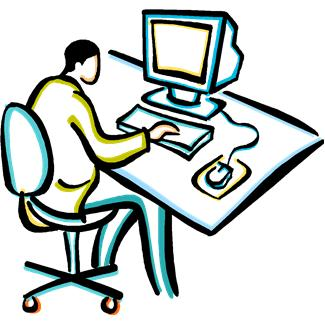 What Video Should Show
Two examples
1st example: Text with color highlighting behind it. [30 sec]
Step through the tool detecting it and then step through the user correcting each one by one
2nd example: disallowed font [30 sec]
Show the “before” look
Show the user selecting an offered alternative and applying the change to all instances.
Show the document now getting an “ok”
Show the tool keeping track of and saving the latest version of the corrected file.
(Should they rename the file?  Does the tool have access to a directory of versions?)
18
Make sure the section headings are each on their own line.
Validator Tool, Part 3
Make sure sections headings are recognized.
V1
V1
Law Office
Run the validator tool in a web browser on your own computer.
Text2PTO Validator Tool
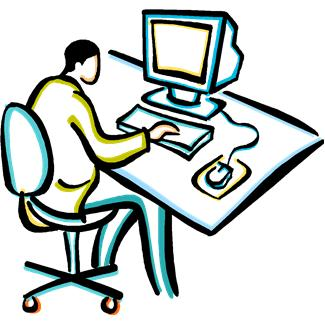 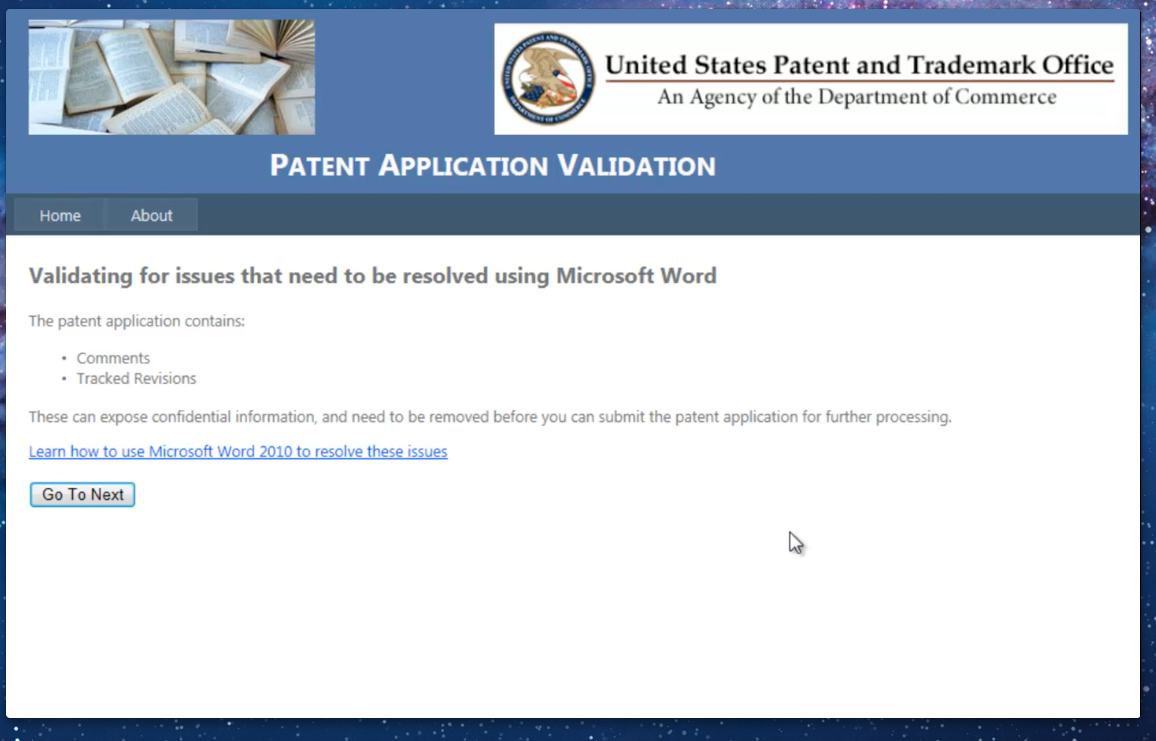 Verify the tool found the abstract, claims, and specification sections.

Make small adjustments if not.
Warning: section was not recognized
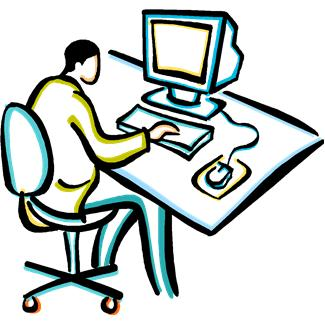 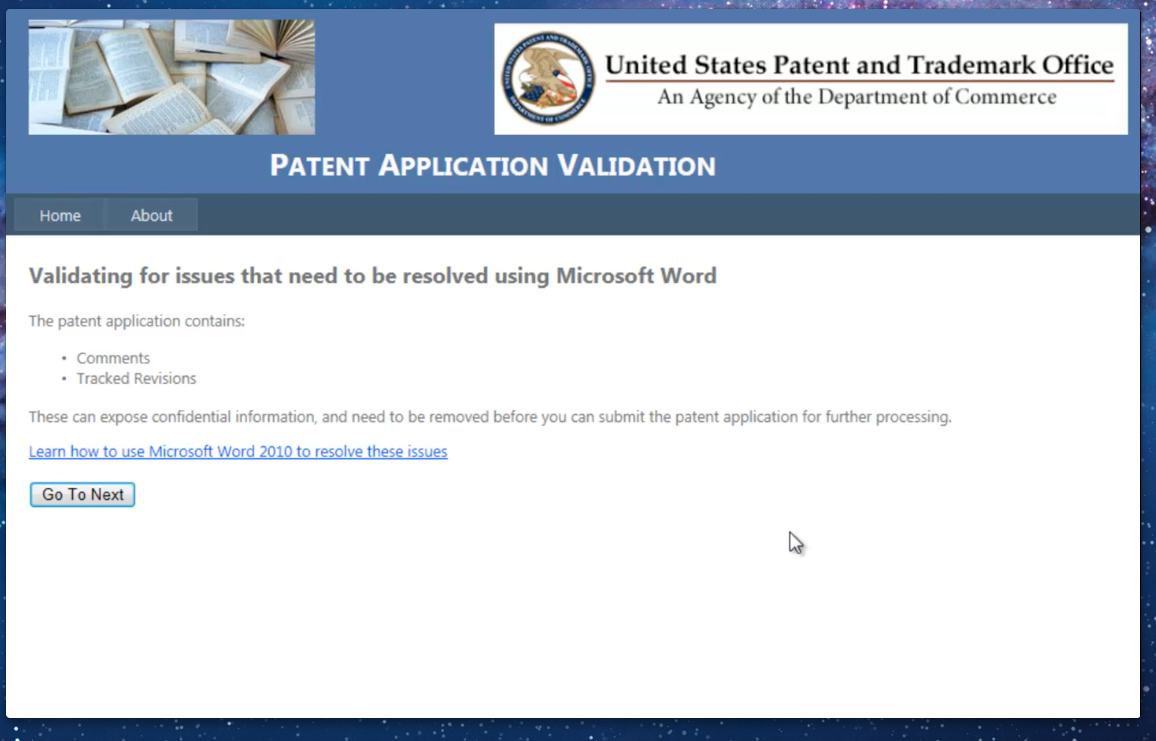 Applicant  follows instructions to modify the formatting
Document is ready to submit.
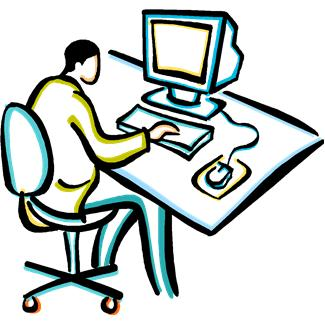 What Video Should Show
Show two examples:
Wrong words to identify the specification [30 sec]
Just have system say it can’t identify the spec and then show the allowed wordings for this header.
Show the user editing the document and re-running the tool and getting an “ok” message 
Section heading not on its own line [30 sec]
Show system guessing the right location but warning user they have to put in a blank line.
Show user doing this and then getting an “ok” message.
21
Ensuring the Document Remains Unchanged
Text2PTO supplies an identifier is created based on the text itself.
Ensuring the DocumentRemains Unchanged
A standard way to do this is to create a unique identifier that is based on the actual text of the file.
This is called a “hash code”.
The validator tool will produce this unique ID for you.
If your document changes even by one space, the unique ID cannot be recomputed from the file.
This ID lets you prove to yourself and others that the file has not changed (or has changed if that is the case).
Create a unique ID for this version of the document.
V1
Law Office
Run the validator tool in a web browser on your own computer.
Text2PTO Validator Tool
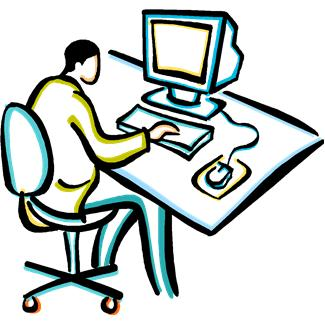 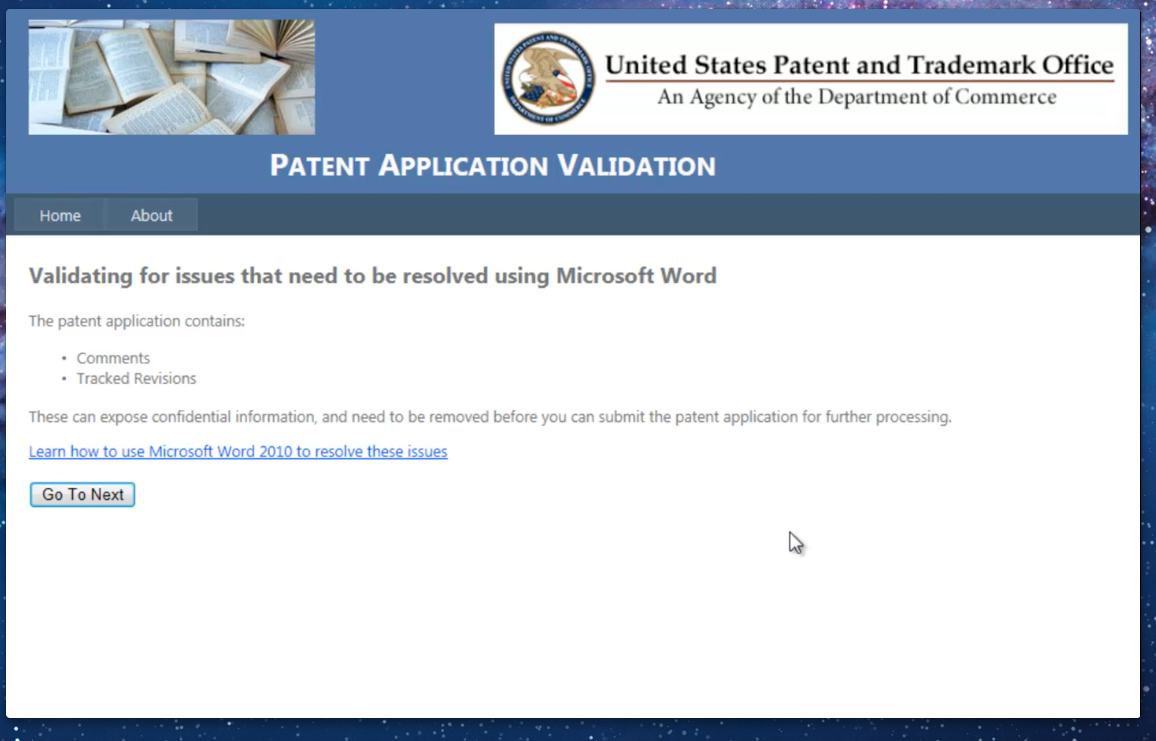 The tool generates a Hash Code ID and optionally places it on the document.
Hash code ID is created and returned to applicant.
#
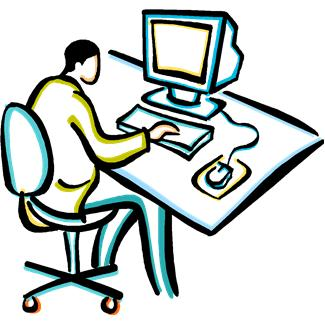 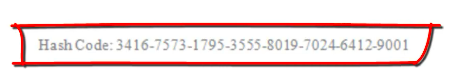 What Video Should Show
30 sec for this sequence 
Show user getting an “ok” message for the entire document
Show message offering to create a hash ID from the document text.
Show user accepting this.
Show the resulting document including th hash tag.
25
How Long Does This Take?
Only a couple of minutes if your document is properly formatted.
If it isn’t, then we predict from 5 to 15 minutes depending on the number of changes needed.
Make sure sections headings are recognized.
V1
V1
V1
Law Office
USPTO
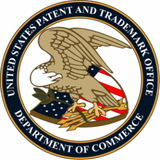 Text2PTO Validator Tool
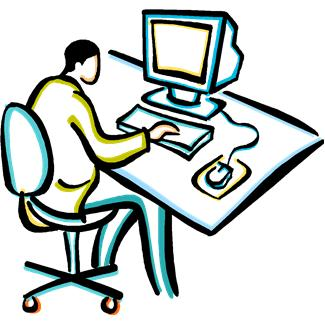 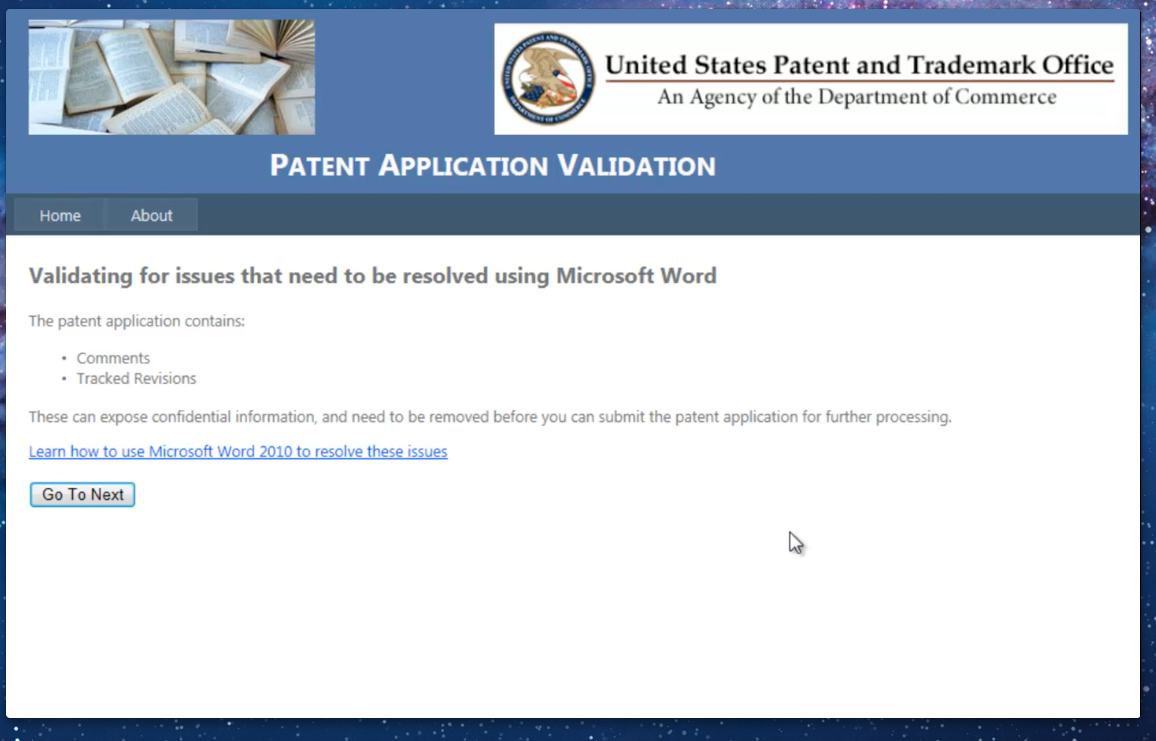 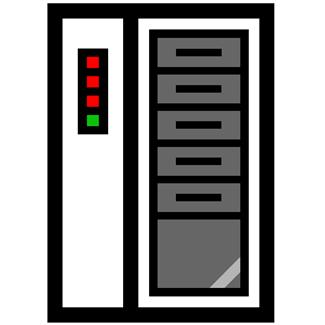 All notifications
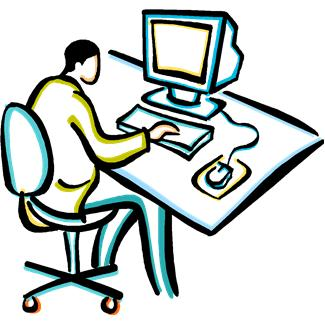 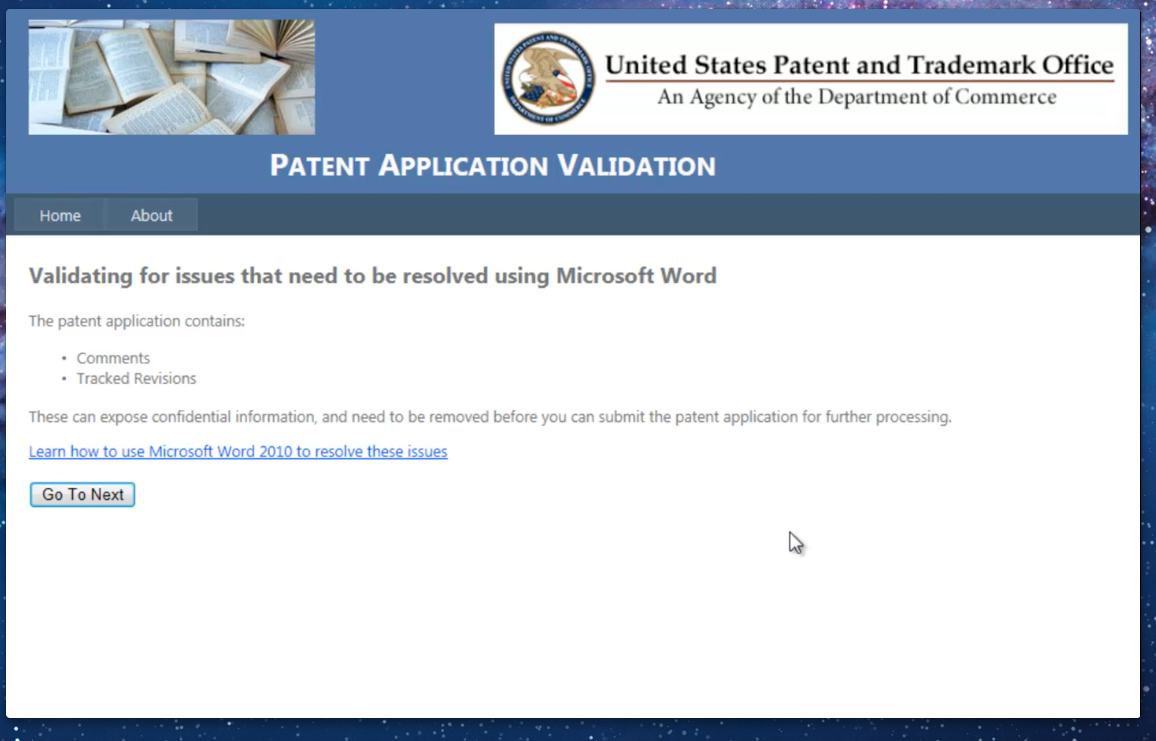 Applicant  makes necessary changes.
Document submitted to USPTO.
Document is ready to submit.
#
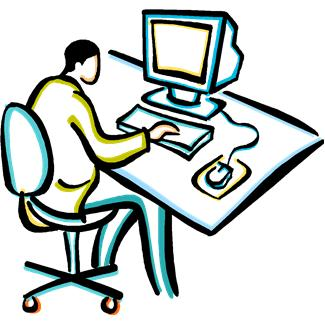 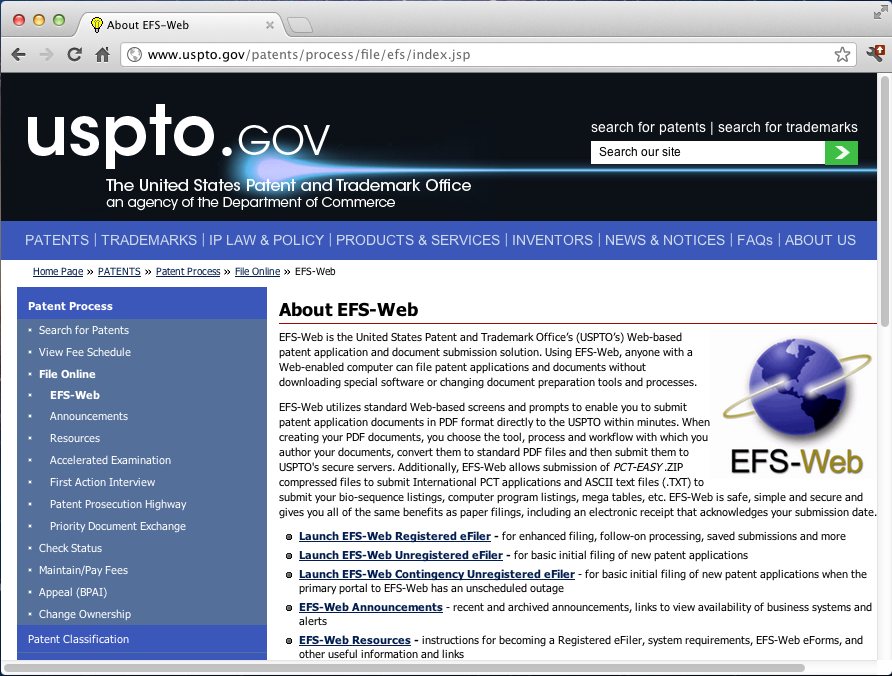 #
Optional: Formalities CheckS
Check abstract length, show claims tree and any errors in claim numbering, see patent family information.
Results of Formalities Checks
29
Results of Formalities Checks (con’t)
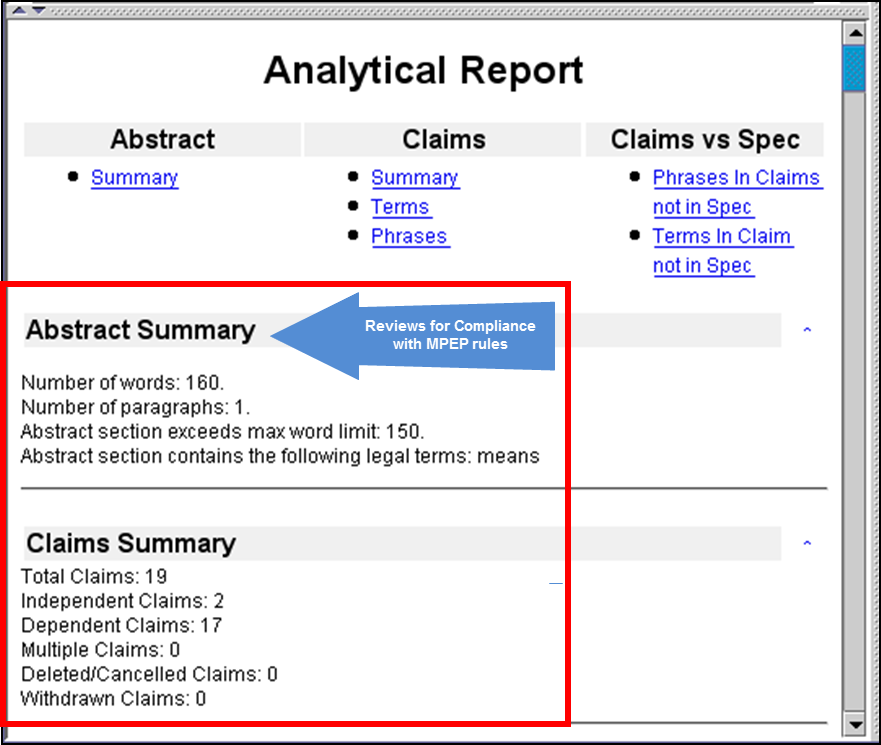 30
Results of Formalities Checks (con’t)
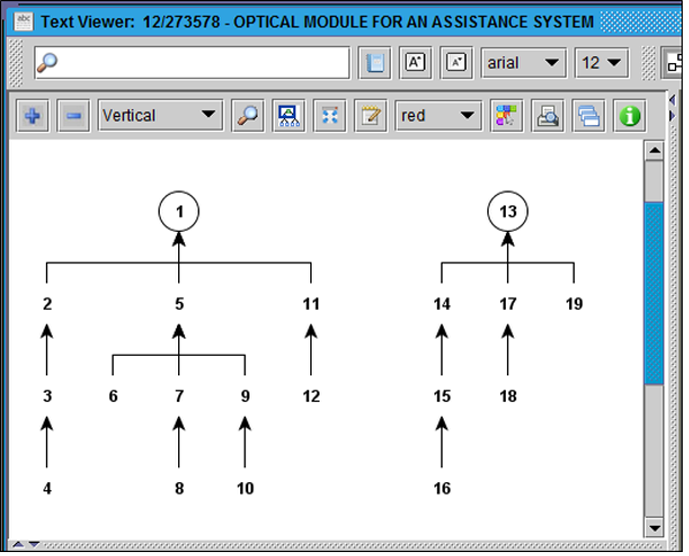 CLAIMS 
TREE
31
Results of Formalities Checks (con’t)
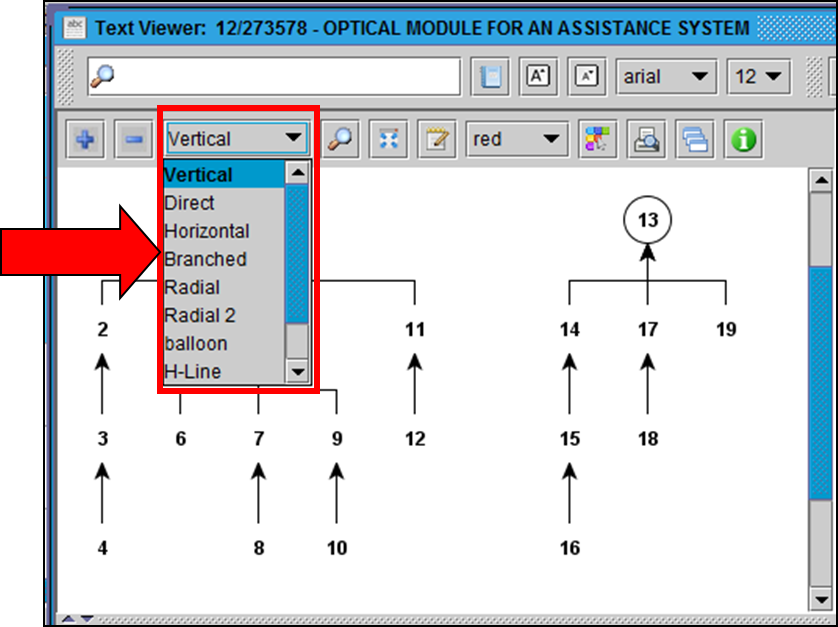 Claim tree 
layout options
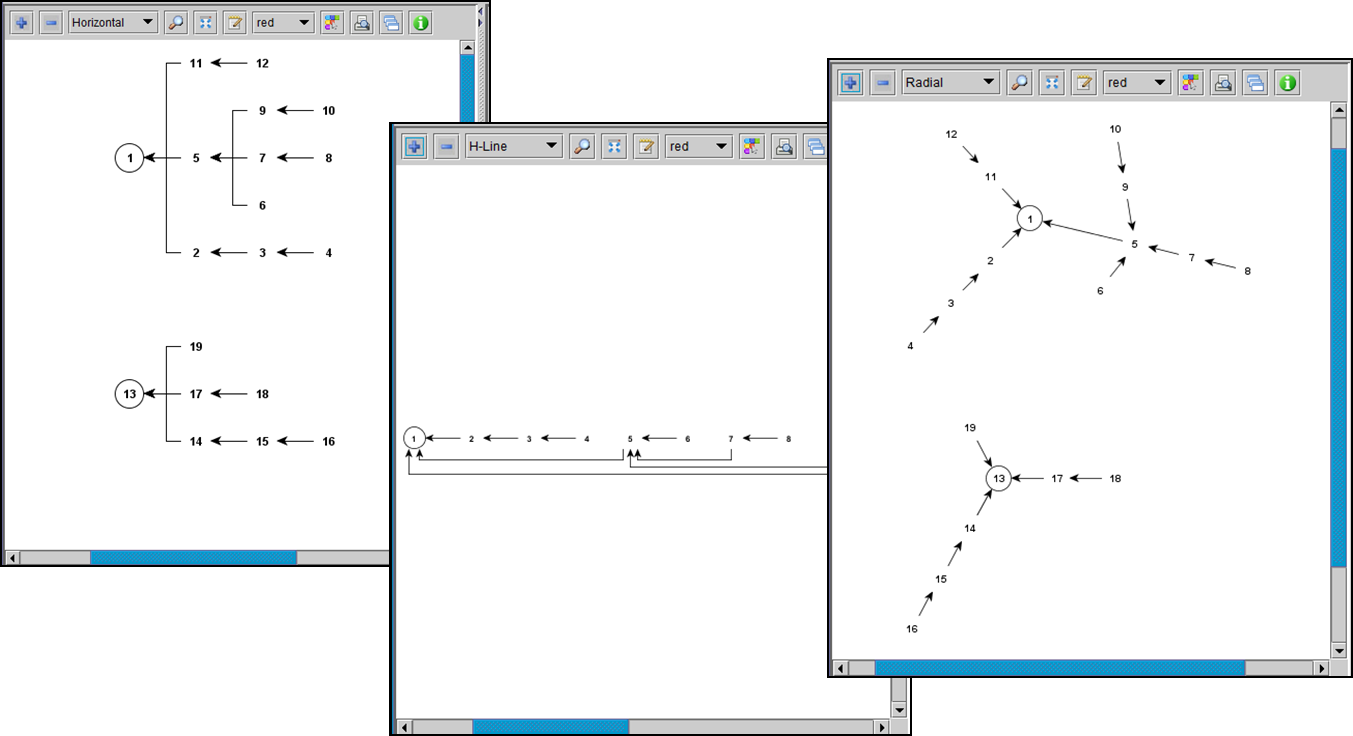 32
Results of Formalities Checks (con’t)
Patent Family Map Showing Continuity
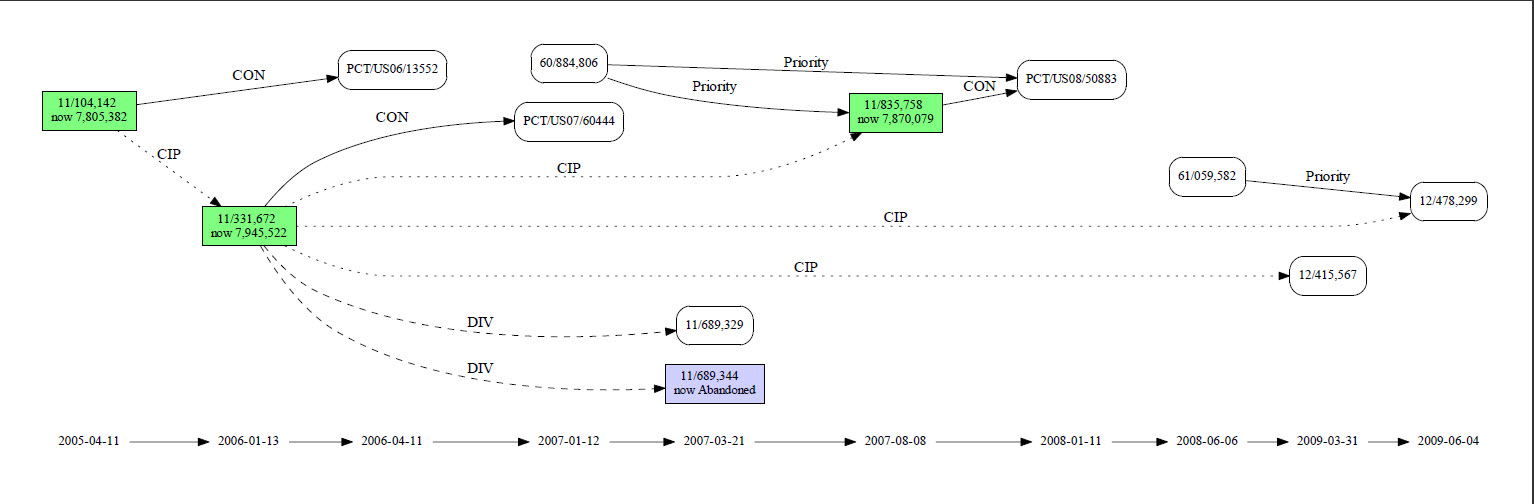 33
Modify a copy of your original document
Optional automated official markup.
Amendments
Amendments
Start with your submitted Word file
If you lost it, get a copy from the USPTO.
Edit it with track changes on.
Delete and add material to the claims and specification.
Run it through the Amendment Validator.
(Optional) It will automatically reformat the edits you did into the USPTO required format.
(Optional) It will generate a cover page and description of the changes.
Edit copy of original file to create amendments.
V1
V2
A2
Law Office
USPTO
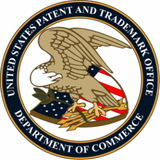 Applicant retrieves original application (or uses their own copy)
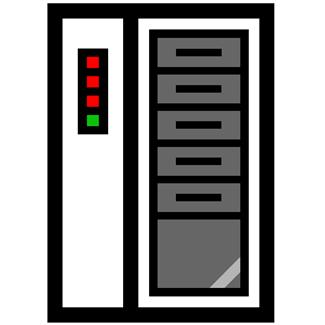 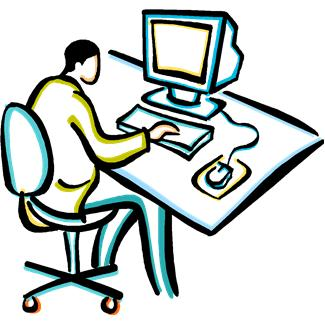 #
Text2PTO Amendment Validator
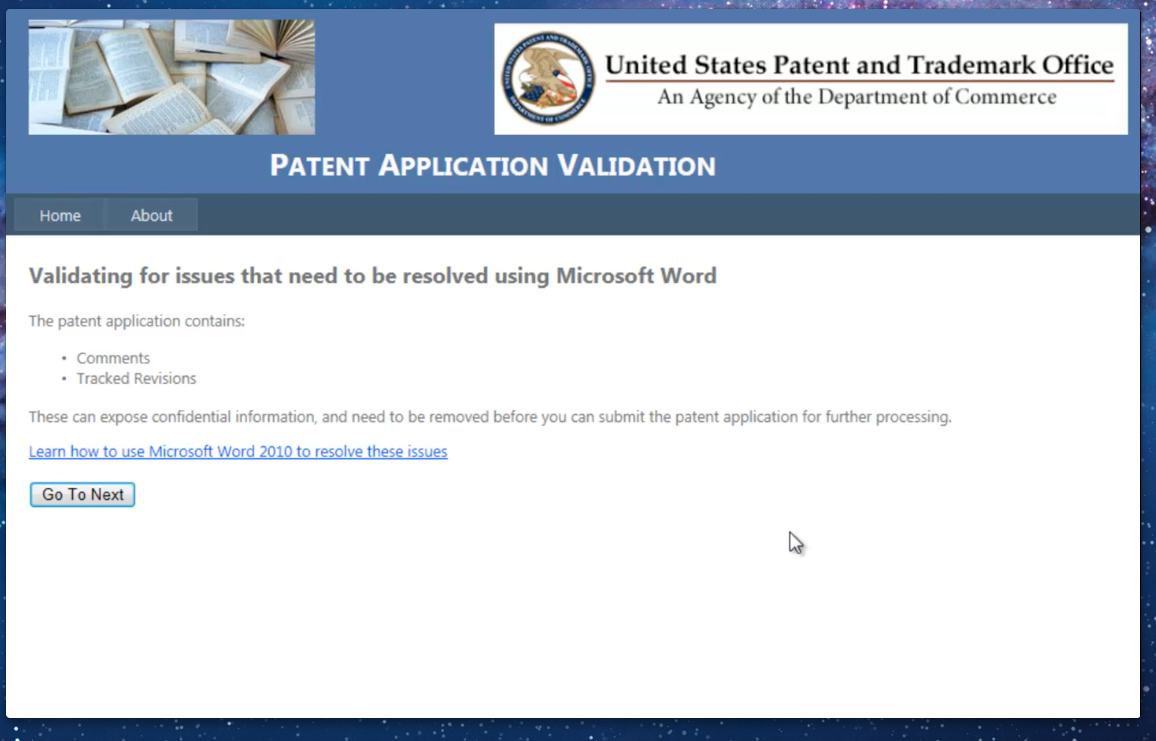 Applicant edits amendments, creating new document V2.
Document optionally
converted to PTO amendment format.
Document submitted to USPTO.
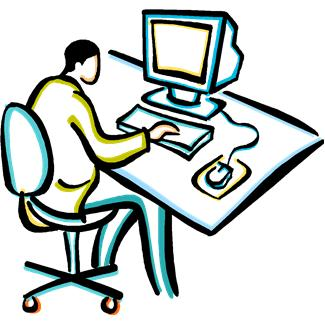 EFS Web
#
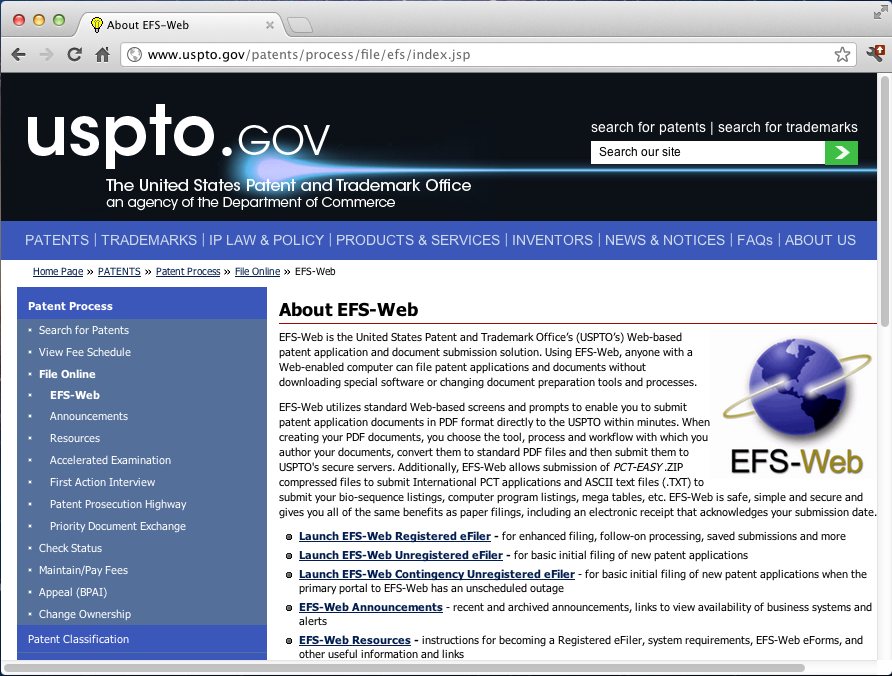 Applicant checks results, and then submits to USPTO.
What Video Should Show
Making the edits on claims for amendments [90 sec]
Show the user making a copy of the original document.
Show user deleting one claim, editing one claim, and adding one claim using track changes.
Show user uploading the document to the amendment validator.
Show the claims transformed into PTO format.
If possible, show the before and after side by side.
37
What Video Should Show
Making the edits on the spec for amendments [60 sec]
Show the user adding and deleting text from the spec.
Show user uploading the document to the amendment validator.
Show the spec transformed into PTO format.
If possible, show the before and after side by side.
38
What Video Should Show
Making the cover sheet for the amendments [90 sec]
Show the generated cover sheet for the changes made in the previous two segments.
39
Added Value: Paragraph Numbering
Automatically added paragraph numbers; keeps track of version numbers
Paragraph Numbering
The validator tool can automatically number the paragraphs.
Additionally, these numbers can be augmented with the version number of the document.
Application version 1
Amendment version 3
This allows for easier communication between the applicant and the examiner about changed material.
What Video Should Show
[30 sec]
Show text of original application with its paragraph numbers
Then show editing of that document to create amendments.
The numbering should automatically work if they start with the version that was uploaded to the PTO.
42
Benefits:Filing Applications as Text
Better for applicants:
No scanning
Re-use the text for amendments
Some formalities checks
Better for examination:
Cost savings
Higher accuracy
Enables fantastic new tools for patent examiners.
What do you think?
We Welcome Your Feedback!
Technical Details
Some Technical Details
The new patent examination tools make use of XML to represent documents in the system.
Modern versions of word processing tools like Word store documents in OpenXML, an open format.
USPTO can transform OpenXML documents into the format needed by the new tools.
More Technical Details
Word allows certain kinds of markup that the USPTO does not want to see in the XML.
The Validator Tool checks for this kind of markup and warns you.
You can remove the markup yourself,
Or let the Validator Tool remove it for you.
A Fragment of OpenXML
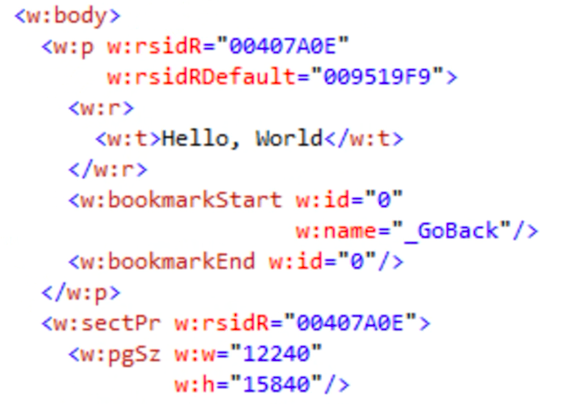 48
Some Transformation Code
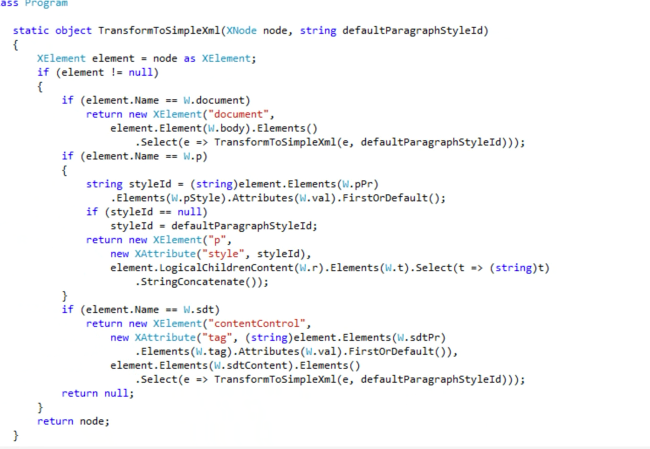 49
More Technical Details:Hash Codes as IDs
It is standard practice to create a document “signature” from a hash function.
[Details about which hash function we will be using should go here.]